Проводы зимы 2017 г.
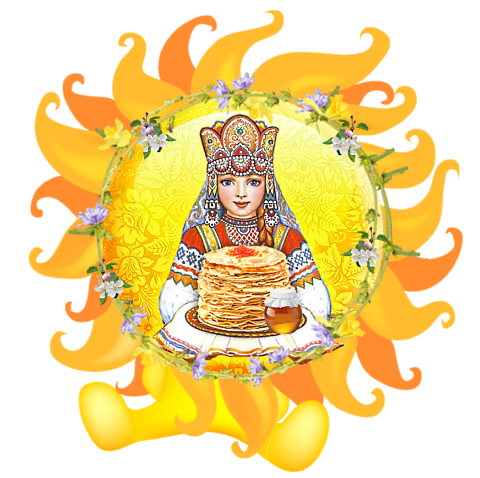 Снег и холод прочь уходит,Весна красная приходит.Идет матушка- весна,Отворяйте ворота.
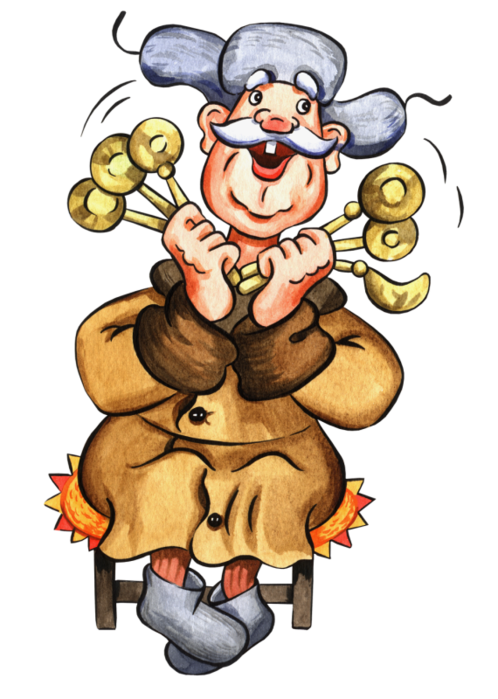 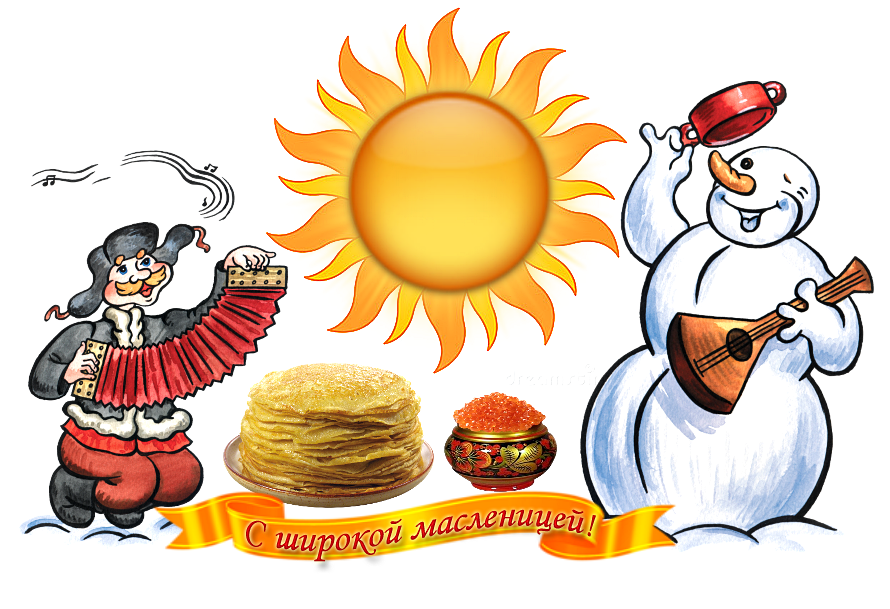 Хоть еще под снегом травы,Нам уже терпенья нет,Молодецкие забавыОбъявляем на весь свет!
Пляски, игры, хороводыНе выходят, знать, из моды!
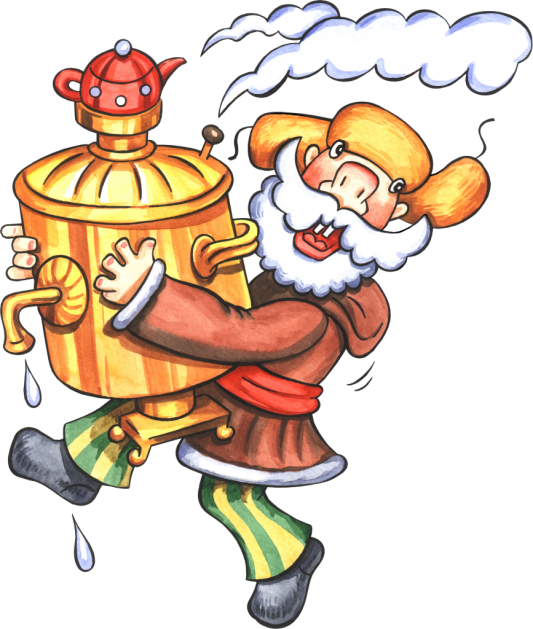 Петушок нам помоги,Карусель ты заведи
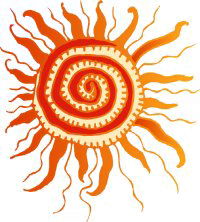 Идет матушка- весна,Отворяйте ворота.
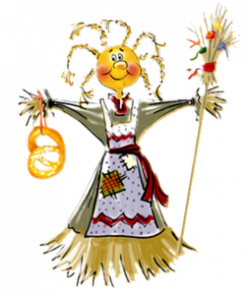 А бот и блинки! Круглы, как солнышко,Как пух легки!Угощайтесь, детвора!А Весне-Красне Ура!!!
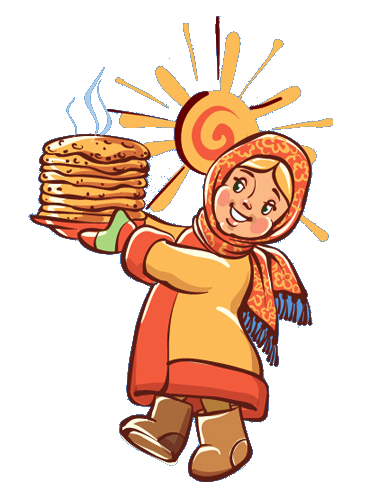